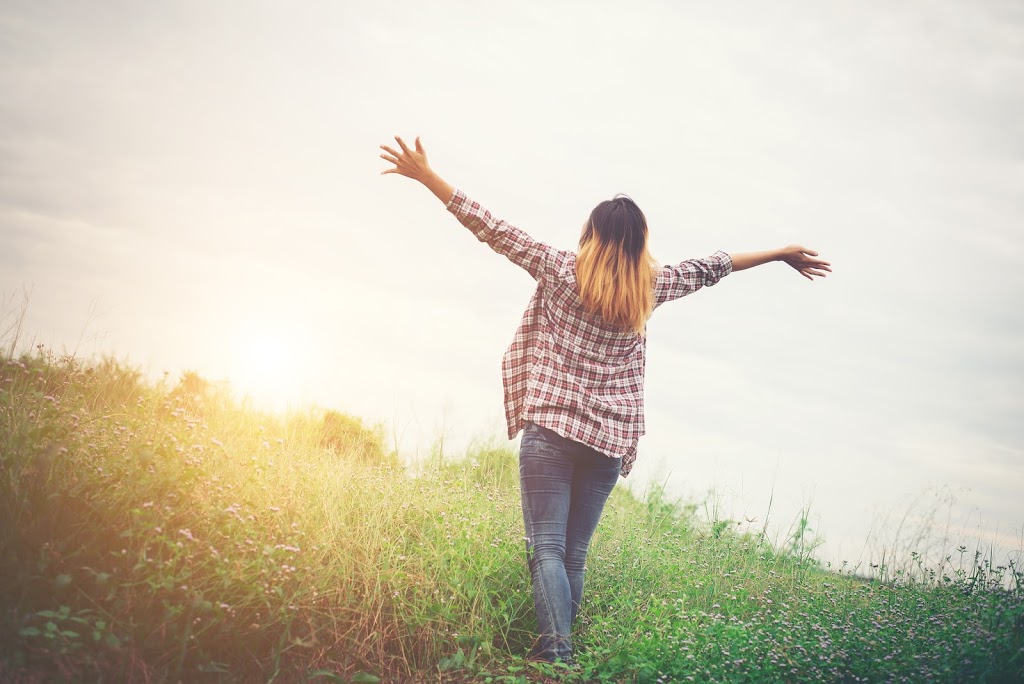 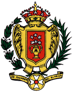 Oración por las Vocaciones
Provincia 
Santa Ana
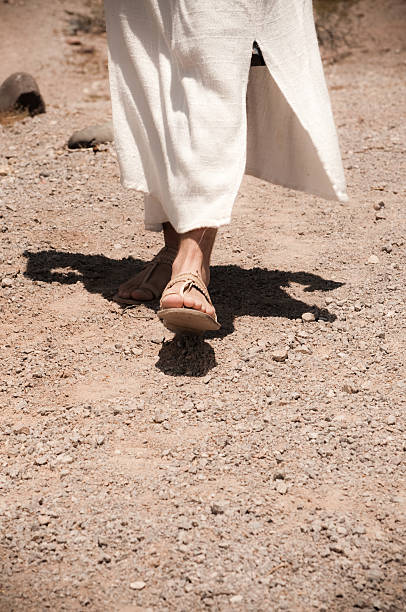 Gracias, Padre Nuestro
Porque hoy como ayer, 
Jesús Resucitado
pasa a través de nuestras vidas 
llamando: ¡Ven y sígueme!.
Concede a tu Iglesia y a nuestra Congregación jóvenes valerosas, 
que acogiendo El llamado 
apremiante de tu Hijo Jesús,
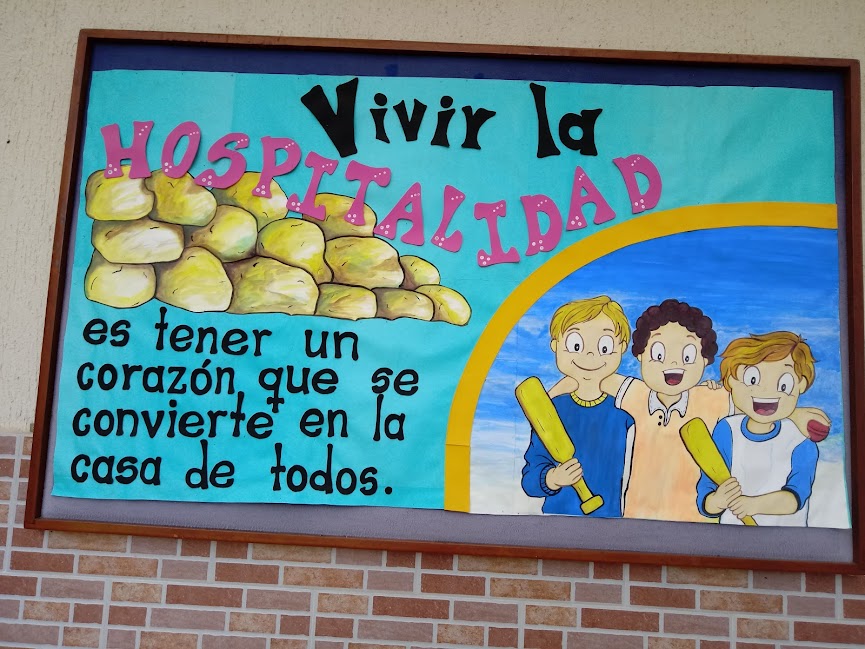 no tengan miedo de asumir con valentía
las exigencias de la Caridad Universal 
hecha Hospitalidad, como Hermanas 
de la Caridad de Santa Ana.
Suscita en el corazón de muchos hombres y mujeres, desde su condición laical, el deseo de asumir el Carisma del Padre Juan Bonal y la Beata María Rafols, para que juntos, como una gran Familia, aprendamos en Misión Compartida, a dar razón de nuestra Esperanza, fundada sobre la Fe de Jesús Resucitado, Señor de la mies.
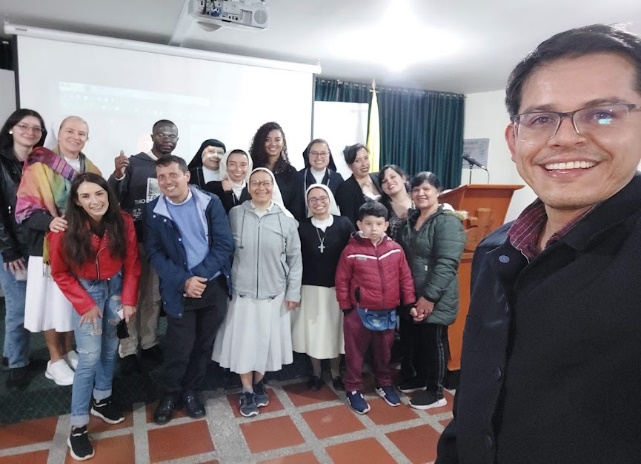 Que Santa María del Pilar, misionera, por excelencia, nos acompañe y anime 
en esta Hora de Gracia 
para dar testimonio de Fe, esperanza y caridad . 
Y como Jesús, 
estar en el mundo haciendo el bien: 
Con todo detalle, 
con todo cuidado, 
con todo amor. Amén
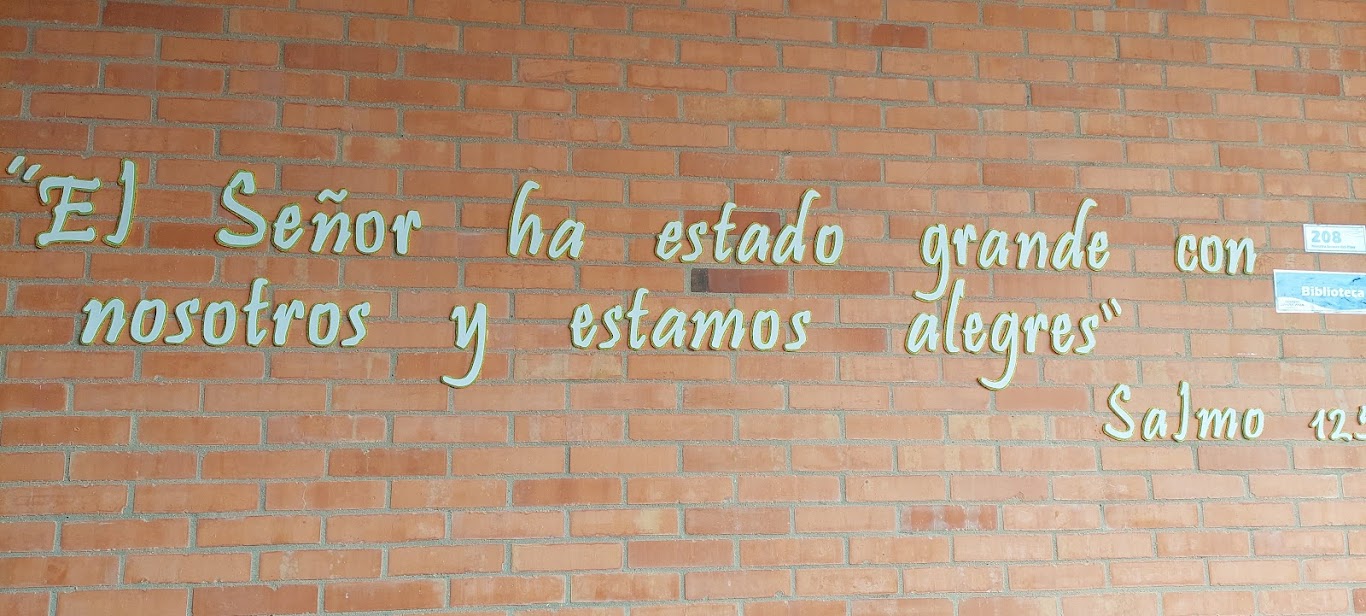